Timeline
Grammar: prepositions
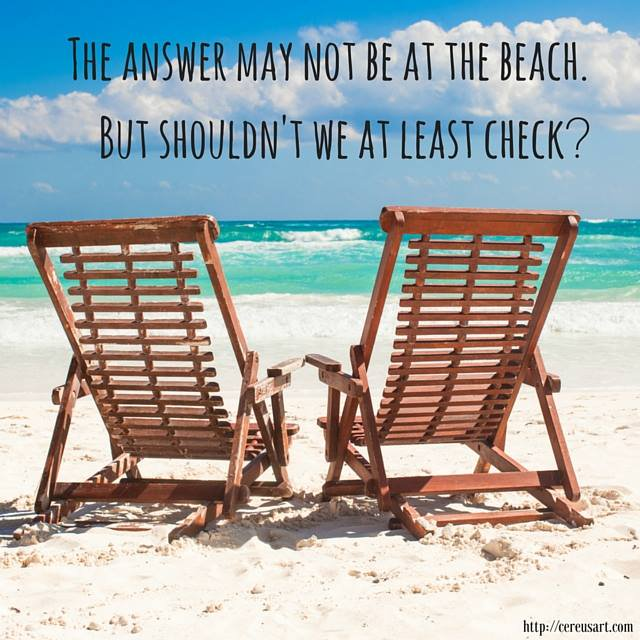 Prepositions - Voorzetsels
Goals for today
Recognise prepositions 
Understand the function of prepositions
Learn how to use prepositions
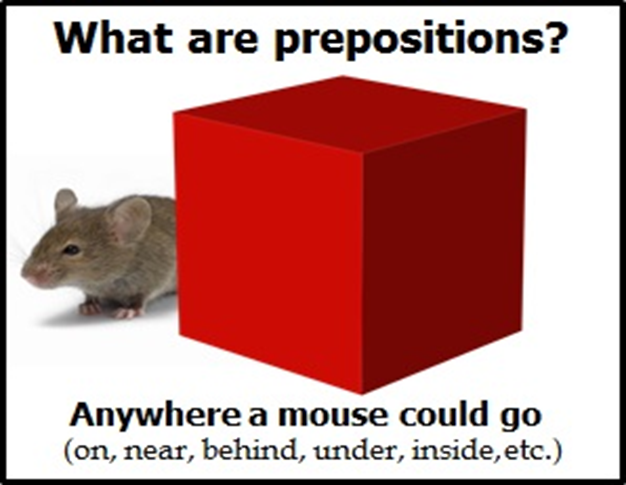 Prepositions - Voorzetsels
Give me examples of prepositions please
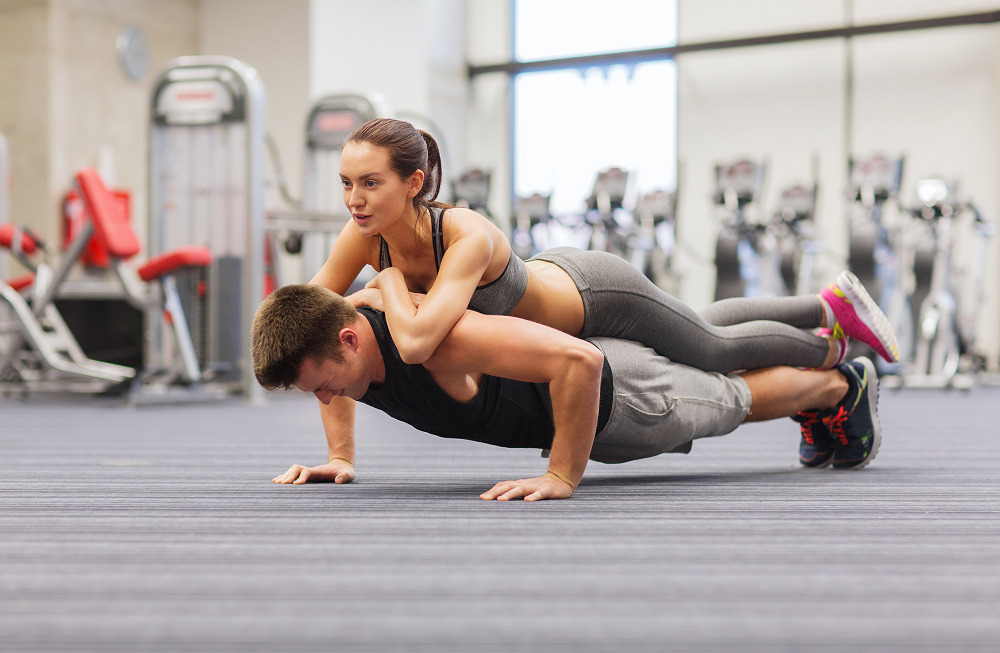 Prepositions - Voorzetsels
What are prepositions?
Place 
Direction 
Time

In andere woorden:
Waar iets is
Welke kant het op gaat
Wanneer iets gebeurd
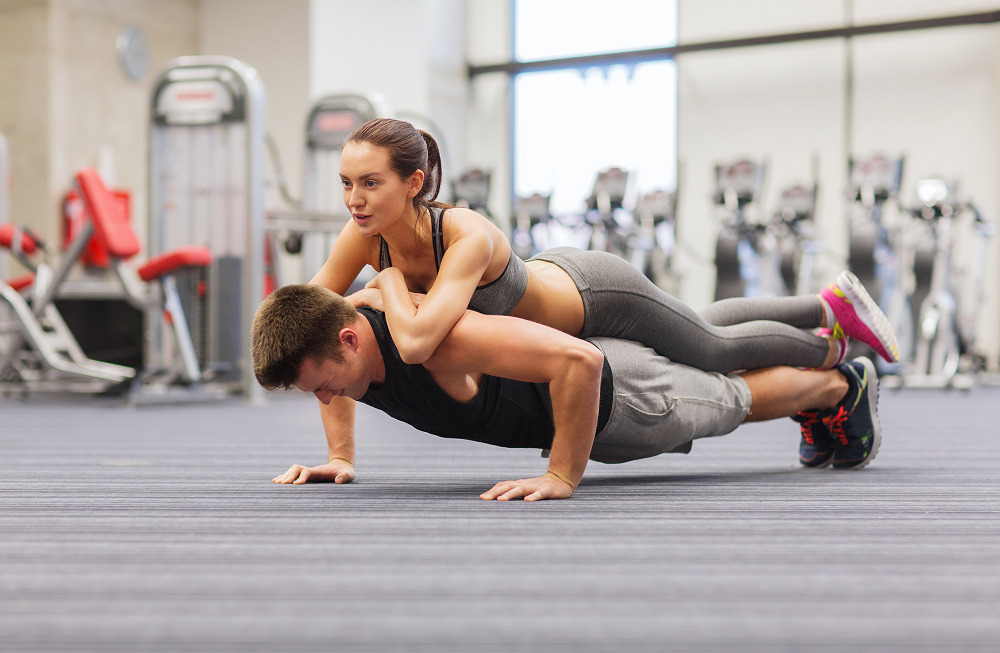 Prepositions – Voorzetsels
Exercise A 
You already know many prepositions
Underline the ones in the sentences
Take 2 minutes then we check them
Prepositions – Voorzetsels
Explanation

Learn by heart
Not always just a translation
Silly mistakes!




Practice online
https://www.ego4u.com/en/cram-up/grammar/prepositions
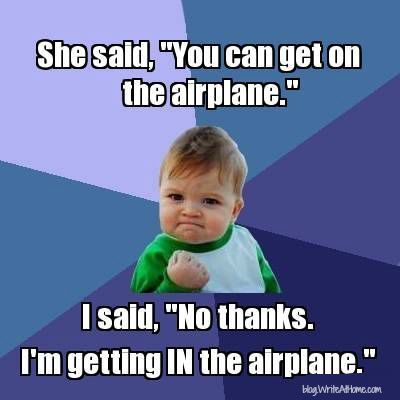 Prepositions – Voorzetsels
Exercise C: Creative assignment
Photo essay with an instruction on how to do something
Using at least 10 prepositions. 
Could be anything, for example: how to take care of an animal, how to use a lawn mower or how to create the perfect sandwich.
Take pictures and write the instructions underneath, all in English of course. 
You can use whatever programme you want: word, power point, instagram or don’t take pictures but make a vlog. 
Either way, you have to hand it in next week.